As writers we will be…
Learning to adapt our writing to suit both poetry and non-fiction texts and how to write these.  We will be learning about cinquains, the features of these and how we can write our own. In doing this we will have a clear focus on fantastic descriptive vocabulary. We will also be writing our own information texts. Through this we will be looking at how to organise non-fiction texts considering subheadings, paragraphs and factual information. We will be using different grammatical features especially adverbials and conjunctions to really improve the sophistication and interest of our writing. We will have a focus on using a variety of punctuation consistently correctly in our work.
As Artists we will be…
Looking at craft and design: fabric of nature. We will be thinking about the process of designing things and how art can be used for different purposes. We will then use the different skills to create our own final pieces of art and then evaluate them.
As scientists we will be…
Learning about electricity. We will be learning about what electricity is and where it comes from. We will be looking at mains and battery and understanding what appliances are electrical. We will then think about the components of a circuit and use electrical equipment to make our own circuits. We will also work hard to problem solve when they don’t work.
Spring Term 2 2023

Year Four
As religious explorers we will be…
Looking at a new unit called ‘How have People and Events in History shaped Islamic Diversity?’ We will be looking at the Islamic religion and how they worship and the things that are important to them. We will compare this religion to other religions and our own beliefs and consider how events and people have shaped this religion. We will also have a focus on theology, understanding what this means and how this is significant for this unit.
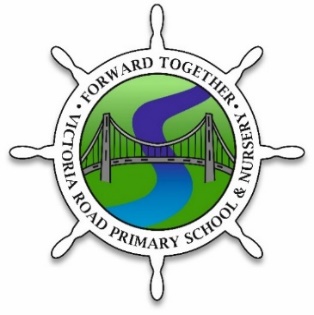 As mathematicians we will be…
Developing our understanding of decimals where we will be ordering and comparing them and writing them as fractions and decimals. Alongside this, we will be looking at money where we will be calculating total amounts, ordering and comparing money. We will also look at time knowing how to tell the time on both the 12hr and 24hr clock and converting between them.
As athletes we will be…
Learning to be talented tennis players and creative dancers. We will learn how to hold the racket properly and how to control the ball efficiently. We will practise using forehand and backhand to pass the ball to and from each other and the proper strategy for how to serve the ball in tennis. We will put all of these skills together to practise playing against each other and will end the term by playing more structured matches. In dance, we will be listening to music and recognising the beat. We will then be creating our own dances thinking about the different levels of floor, middle and standing. We will consider how to transition between dance moves and the different ways of moving around the floor. We will then out all of these things together to create our own dances.
In PSHE we will be…
Completing the unit called ‘Relationships’ We will be considering the different relationships we will have in our life and how to manage these effectively.
As Musicians we will be…

Working with a First Access teacher who will be teaching us how to use and play the Gamelan. We will be considering the history of these instruments and thinking about how to play pieces, compose and perform our own music.
As Historians we will be…
Learning about the Early Islamic Civilisation. In this we will be thinking about who these people are and the time they lived in. We will consider the geography of this civilisation and why these people are important and significant.